Кафедра медицинской информатики и инновационных технологий с курсом ПО
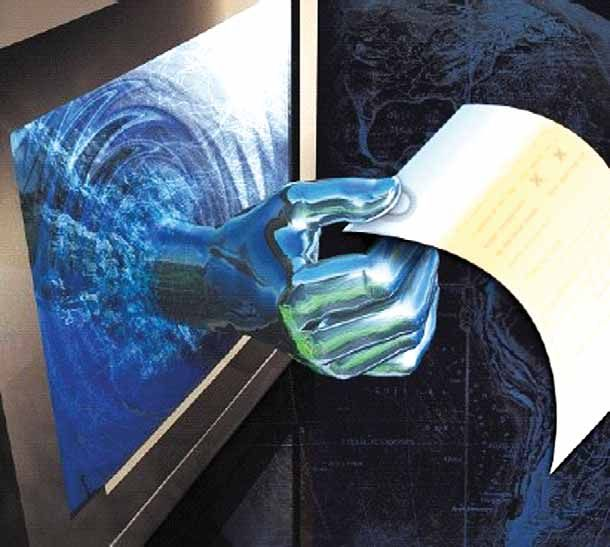 Работа с электронными документами
Дмитрий Анатольевич Россиев
Проректор КрасГМУ по информационным технологиям и корпоративной политике, д.м.н., профессор

Красноярск, 2014
Порядок на лекции
Главный принцип – дать возможность работать лектору и тем, кто его слушает
На лекции мы в белых халатах.
Все звучащие устройства отключаются.
Во время лекции можно задавать вопросы по теме лекции.
Отвлечение лектора и/или сокурсников разговорами и иными действиями влечет удаление из зала. Все разборки – потом.
Если Вам срочно необходимо выйти, Вы НЕ спрашиваете лектора, а просто тихо выходите. Возвращение – на перерыве.
Некорректное, вызывающее, неуважительное поведение приведет к большим неприятностям.
Ваша цель – усвоить и систематизировать знания об электронных документах и уметь применять эти знания при работе с ними
План лекции
Актуальность и проблема электронного документооборота
Терминология, классификация электронных документов
Правила и культура работы с документами MS Word
Структурированные электронные документы и электронный документооборот
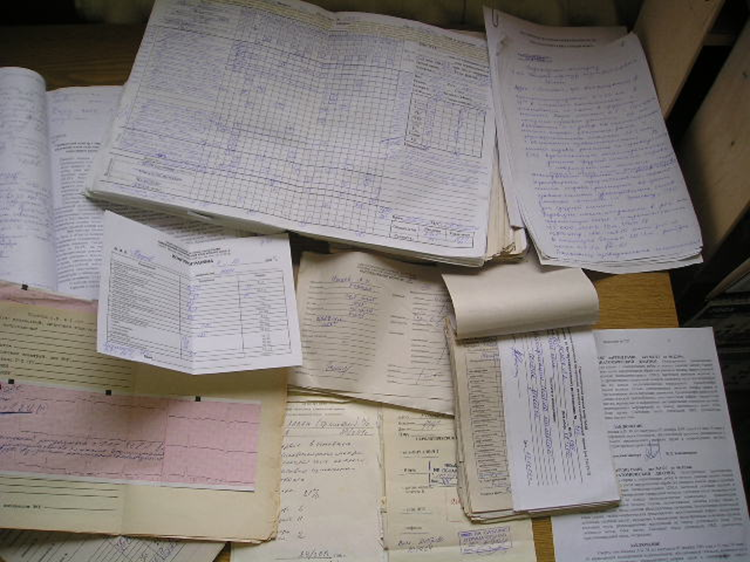 3 стадии развития документооборота
Бумажные документы

Электронные документы MS Word, Excel и т.п.

Электронные документы в системах электронного документооборота (СЭД)
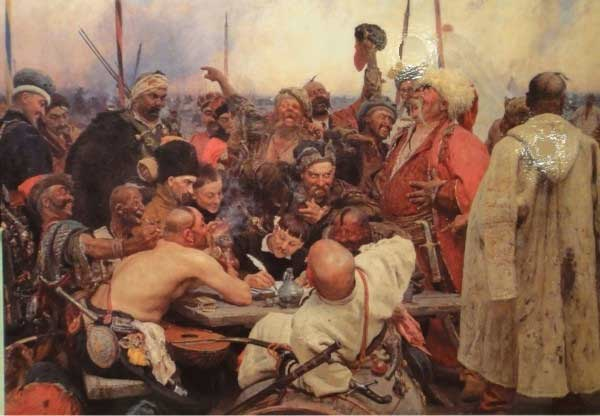 Электронный документооборот
Документооборот: 
движение документов  в организации с момента их создания или получения до завершения исполнения или отправления
комплекс работ с документами: прием, регистрация, рассылка, контроль исполнения, формирование дел, хранение и повторное использование документации, справочная работа.
СЭД – система электронного документооборота
организационно-техническая система, обеспечивающая процесс создания, управления доступом и распространения электронных документов в компьютерных сетях, а также обеспечивающая контроль над потоками документов в организации.
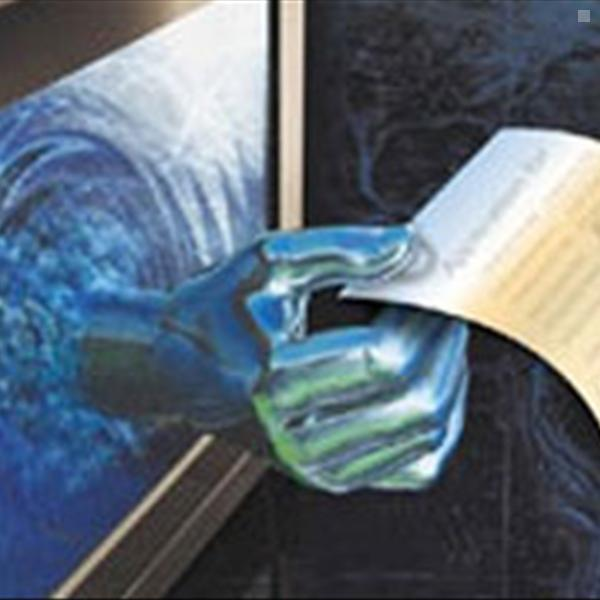 Принципы электронного документооборота
Однократная регистрация документа, позволяющая однозначно идентифицировать. 
Возможность параллельного выполнения операций, позволяющая сократить время движения документов и повышения оперативности их исполнения 
Непрерывность движения документа, позволяющая идентифицировать ответственного за исполнение документа (задачи) в каждый момент времени жизни документа (процесса). 
Единая (или согласованная распределённая) база документной информации, позволяющая исключить возможность дублирования документов. 
Эффективно организованная система поиска документа, позволяющая находить документ, обладая минимальной информацией о нём. 
Развитая система отчётности по различным статусам и атрибутам документов, позволяющая контролировать движение документов по процессам документооборота и принимать управленческие решения, основываясь на данных из отчётов.
Электронный документ в делопроизводстве
Дискретный пакет визуальной информации, который: 
можно отобразить на мониторе 
можно перенести на твердый носитель
позволяет получателю однозначно идентифицировать отправителя информации и время ее создания по атрибутам (свойствам), согласованным между отправителем и получателем и обеспечивающим доверие к содержанию
Доверие к информации в электронном документе
Я действую так же, как я бы действовал на основании подписанного бумажного документа
Я действую на основе полученной информации
Я не проверяю эту информацию
Но я могу проверить эту информацию
Являются ли электронными документами (если да, то при каких условиях)?
Распечатанный и подписанный текст
Распечатанный и неподписанный текст
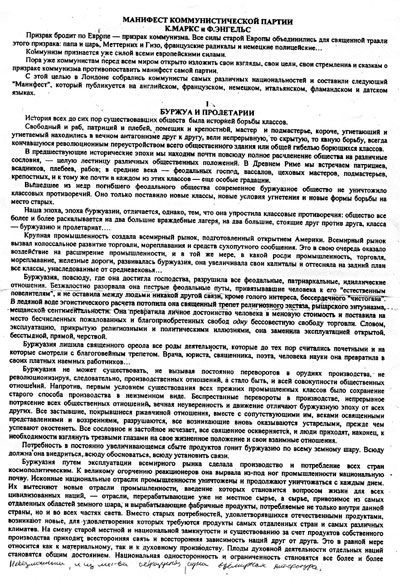 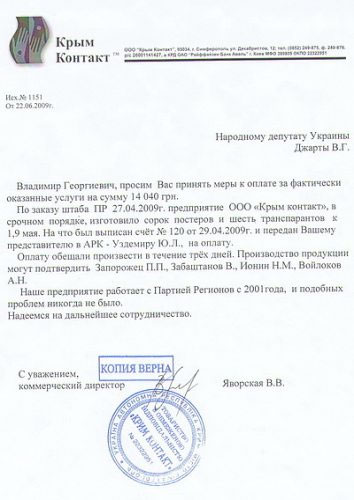 Являются ли электронными документами (если да, то при каких условиях)?
СМС
Письмо, полученное по E-mail от вашего друга?
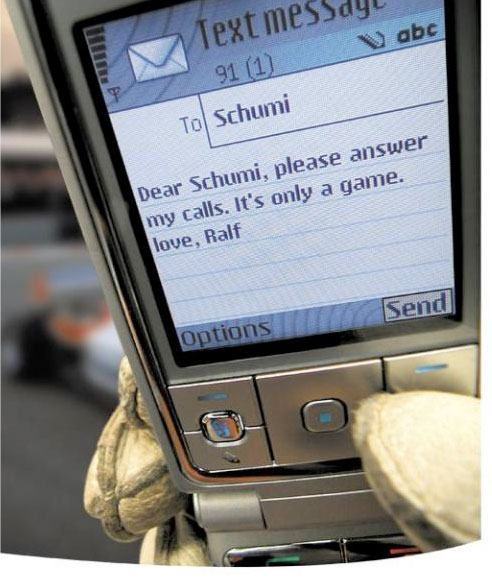 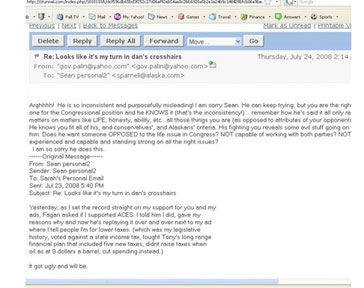 Состав электронного документа
1.Содержание – главная информация, содержащаяся в документе («суть»).

2.Контекст – деловые, правовые, делопроизводственные, технические, архивные атрибуты, в которых фиксируются разнообразные моменты создания и существования документа

3.Метаданные – совокупность данных, описывающих структуру документа и необходимых для обработки отдельных частей документа программным обеспечением (как правило, метаданные невидимы).
Ректору КрасГМУ
Артюхову И.П.
Иванов И.И.

ЗАЯВЛЕНИЕ
Прошу принять на должность лаборанта на кафедру медицинской информатики с 1 ноября 2010 г.

21.10.2010
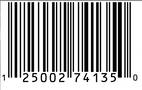 Типы документов в СЭД
Входящие
Исходящие
Внутренние
Маршрут движения
Логическая схема последовательного движения документа по подразделениям и/или сотрудникам с указанием возможных условий выбора того или иного пути.
Заявитель
Управление делами
Заявление на командировку
Ректор
Не подписано
Подписано
Отдел кадров
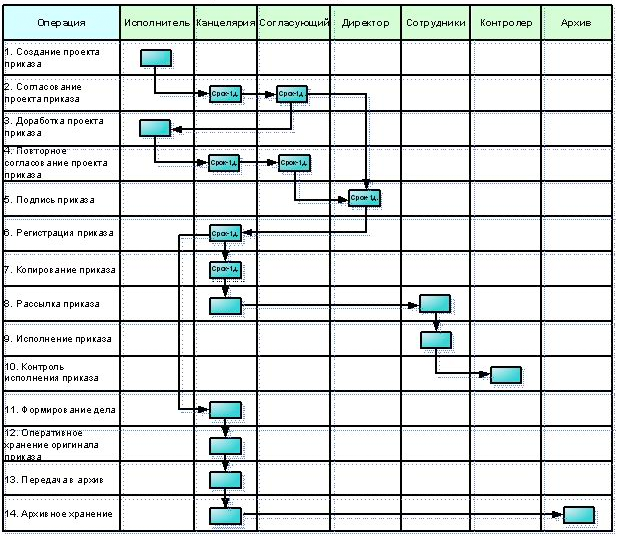 Устройство электронного документа
ЭЛЕКТРОННАЯ КАРТОЧКА ДОКУМЕНТА
Идентификатор документа (DocID)
Идентификатор создателя (UserID)
Дата и время создания
Вид документа
Планируемый маршрут
Реальный маршрут
Статусы и отметки
«Прикрепленное» содержимое
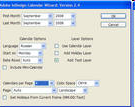 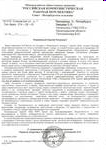 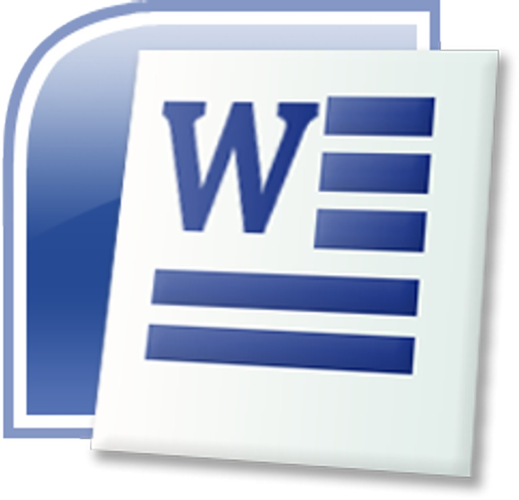 Технические варианты содержимого документов в СЭД
Структурированные данные, вводимые через формы внутри самой СЭД

Присоединенные файлы текстовых документов (обычно MS Office)

Присоединенные сканы (обычно PDF или JPG)
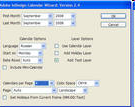 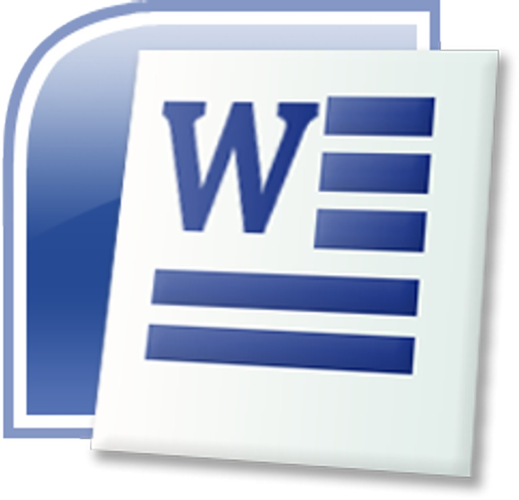 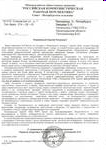 Ректору КрасГМУ
Артюхову И.П.
Иванов И.И.

ЗАЯВЛЕНИЕ
Прошу предоставить очередной отпуск с 1 по 24 июля 2011 г.

01.03.2011
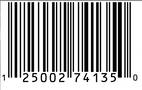 Культура работы с документами MS Word
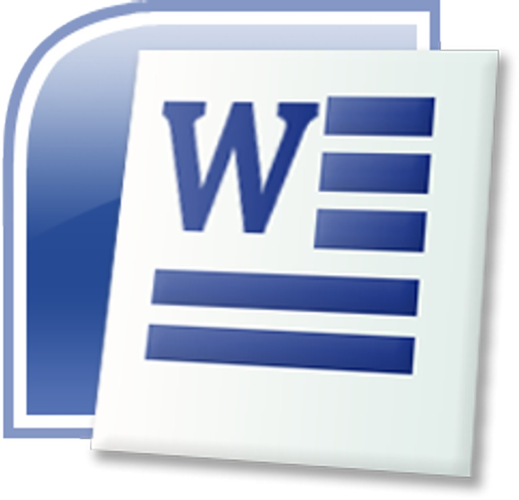 Принципы хранения документов
Создание четкой и понятной структуры папок
Понятные названия папок и файлов
Принцип «Один файл – Один документ»
Резервирование
Защита от несанкционированного доступа
Установка параметров страницы
Поля страницы
Грамотный выбор шрифта
Шрифты
Семейство Arial
Буклеты, реклама, объявления
Семейство Times
Статьи, официальные документы, научные материалы
Семейство Courier
Программы, особые случаи
Используйте стандартные шрифты
Грамотное структурирование текста
Абзацы, «красные» строки
Списки
По меткам:
Маркированные
Нумерованные
По структуре:
Одноуровневые
Многоуровневые
Таблицы
Реляционные (матрицы)
Сложные
Выравнивание текста
Принципы построения таблиц
Подпись таблицы – сверху с выравниванием вправо
Выделение шапки
Отступы от линий сетки в ячейках
Правильное выравнивание в ячейках

Таблица 1. Подпись
Выравнивание в ячейках, содержащих текст
Выравнивание чисел
Расстановка пробелов
Не допускается наличие двух и более пробелов подряд. 
Перед одинарными знаками препинания (точка, запятая, вопросительный и восклицательный знаки, многоточие и т.д.) пробел не ставится. После знака препинания пробел ставится обязательно, если это не конец абзаца. 
В парных знаках препинания (кавычки, скобки) пробел ставится перед открывающим знаком и после закрывающего. После открывающего и перед закрывающим знаками пробел не ставится. 
Не разделяются пробелом сокращения типа "и т.д., и т.п.", показатели степени, подстрочные индексы и математические знаки. 
Не отделяются от предыдущего числа знак %, °, показатель степени. 
Перед единицами измерения и после знаков №, §, © ставится неразрывный пробел.
Шаги внедрения СЭД
Шаг 1. Предпроектное обследование или описание предприятия. 
Шаг 2. Детальное описание существующего документооборота. 
Шаг 3. Анализ качественного содержания информации. 
Шаг 4. Оптимизация документооборота. 
Шаг 5. Создание стандартов (инструкций).
Преимущества внедрения СЭД
Производительность труда персонала увеличивается на 20-25%
Стоимость архивного хранения электронных документов на 80% ниже в сравнении со стоимостью хранения бумажных архивов
Появление возможности коллективной работы над документами (что невозможно при бумажном делопроизводстве)
Значительное ускорение поиска и выборки документов (по различным атрибутам)
Повышение безопасности за счет того, что работа в СЭД с незарегистрированной рабочей станции невозможна, а каждому пользователю СЭД назначаются свои полномочия доступа к информации
Повышение сохранности документов и удобства их хранения, так как они хранятся в электронном виде на сервере
Улучшение контроля за исполнением документов
Проблема внедрения электронного документооборота в организациях
Несоответствие организационной культуры требованиям работы с электронными документами
Низкий уровень компьютерной грамотности пользователей
Недоверие к электронным документам
Низкий уровень информационной грамотности сотрудников на всей управленческой вертикали отрасли
Порядок и хаос в организации
Организационный порядок легко поддается информатизации, которая дает колоссальные преимущества для всех

Информатизация организационного хаоса приводит к еще большему хаосу
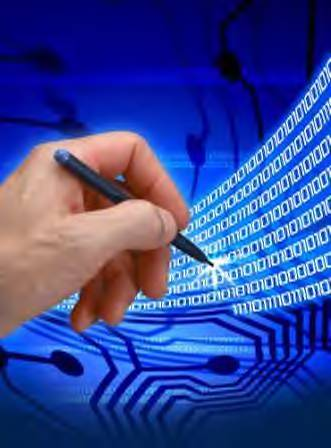 Что необходимо для внедрения электронного документооборота в организации?
Деньги и воля руководства
Компьютеризация рабочих мест
Грамотный выбор программного обеспечения
Наведение порядка в движении документов (систематизация, регламенты, маршрутные карты, ответственность персонала)
Персонал для обслуживания СЭД
Обучение сотрудников
Программное обеспечение для электронного документооборота
Lotus Domino (IBM)
Alfresco
Дело
Евфрат
Самостоятельная разработка
Контроль движения документов в КрасГМУ
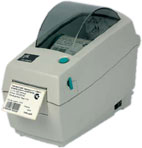 Шаг 1.
Регистрация бумажного документа в информационной системе КрасГМУ
Печать штрих-кодовой наклейки с кодом и прикрепление ее к документу
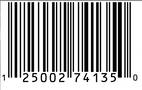 Контроль движения документов в КрасГМУ
Шаг 2.
Сканирование этикетки в каждой точке приема документа
Пометка в информационной системе – кто: когда и где принял документ
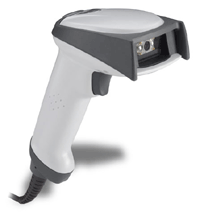 Контроль движения документов в КрасГМУ
Шаг 3.
Отслеживание движения документа через информаци-онную систему КрасГМУ
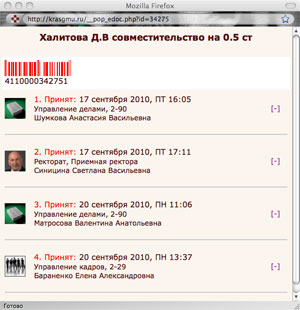 СЭД КрасГМУ
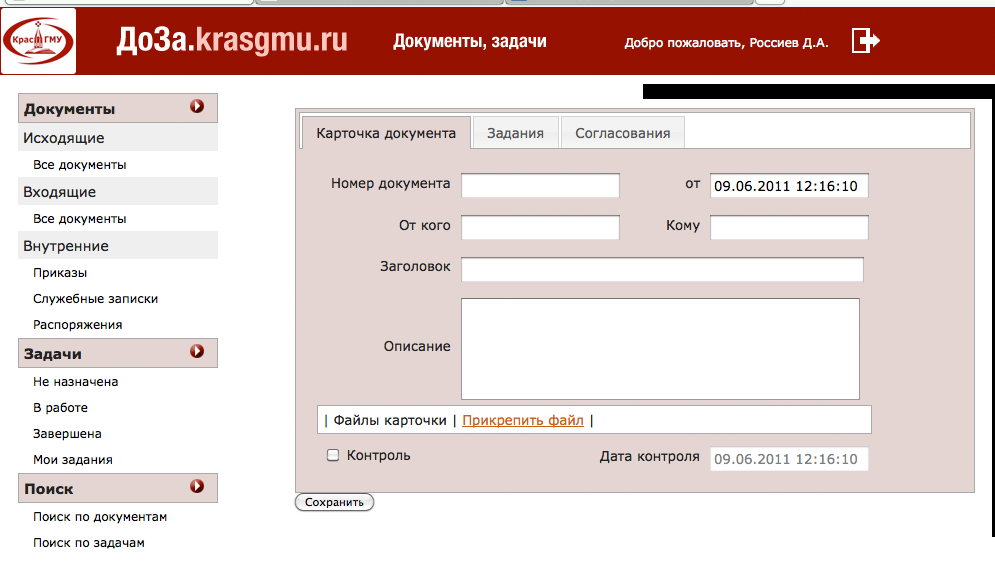 Идентификация и безопасность